2012
State Of Water Reports
 Eionet- stakeholder Workshop
 --  Synthesis and concluding structure
Beate Werner
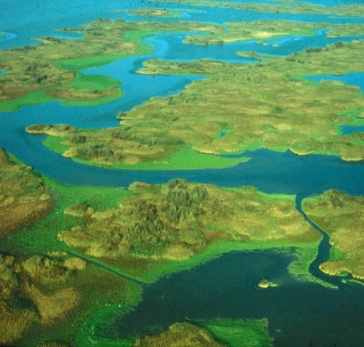 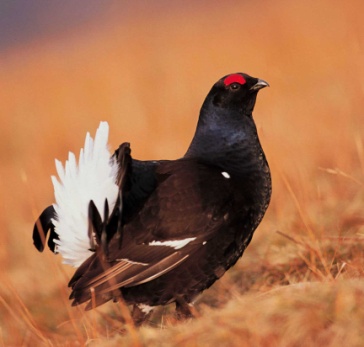 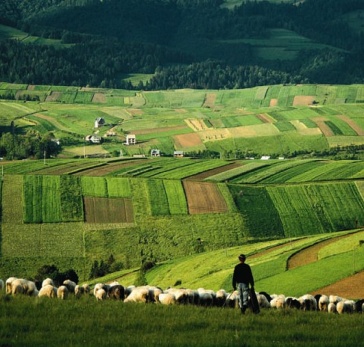 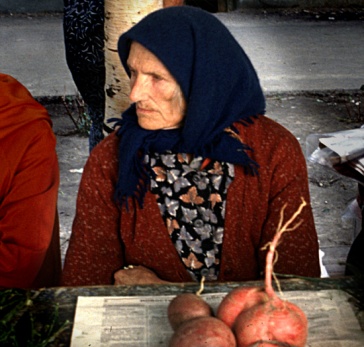 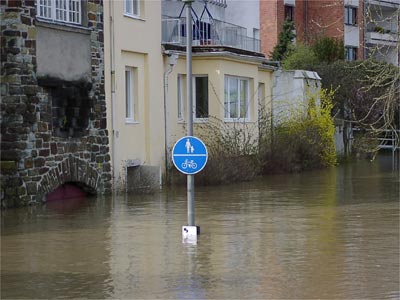 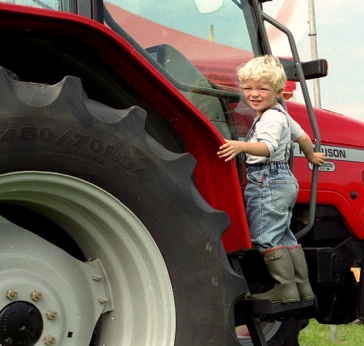 1
Water 2012 – suit of assessments
Other EEA reports
2011 Chemicals report
2012 Bathing water report
Coastal report
Climate Change impact  indicator report
Urban adaptation 
Cohesion fund report
& Results from different COM contracts on resource efficiency and scenarios
Water resources and efficiency; water economics;
Hydromorphology, state and pressures; 
Water and vulnerability (WS&D, floods;)
Freshwater status, biodiversity and related pressures;
Synthesis – integrated assessment
2
Blueprint
Blueprint impact assessment
DG ENV
Synthesis 2012 EEA reportlinking thematic assessments  in strategic perspective
EEA
EEA 2012 water report  4 “Thematic assessments”  details of evaluation WFD, state/pressures, WS&D, CC adaptation, Wa Accounts
3
human and ecological economythresholds of sustainability
Distance to Target   - to fit availability
 - Depreciation of     natural capital
Naturalsystem
Agri-culture
Trans-
port
Publicsupply
Indus-tries
Energy
Leisure
Sustainability thresholds; e.g.
Good EcologicalStatus (WFD),environmental flow
EEA, Modified after S. Postel / Natural Resources Forum 27 (2003); 89-98
Slide 4
[Speaker Notes: The intensity of human activities puts the integrity of our ecosystems on risk
However there is not only a competition between nature and human economy; there is also a competition between different human uses and different economic sectors, which might depending on Region and Priorities lead to a different balance.
However, all activities together should not impair the integrity of the natural system regarding water quantity, water quality, and any other functions we could call non-extractive or in-stream benefits (swim in, drive on, retain flood, sediment transport….)
The ecological limit of sustainability could be for example posed with the requirement of good ecological status under the WFD.
We need to find tangible expressions of how to compare the intensity and value of the different elements. – to account for them in cost benefit analyses is so far the most discussed. – 
The WFD has with several provisions and elements put focus on the economic aspects end requires the specification also of  environmental and resource costs 
The methodology of water accounts given by the Hand book of economic and environmental accounts for water (SEEAW) is developed on a global level, but not yet too much in EU;  EEA is actively working to implement it and promote the integration of water accounting approaches into the water administration governed by the WFD implementation. 
It is not the good ecological status itself that costs, but the way to get there.]
Resilience and decoupling – distance to target for resource management
Economic water use
- Sectors
Ecosystem
Pressures
Abstraction, Use, pollution
Functionality, 
maintanance of 
provisioning services
Resilience-stress
Environmntal flow, 
Retention, biodiv.
Nat. capital
 accounts
reduce
Resource 
Efficiency to
Reduce pressure
Targets to
Keep 
functionality
Impact
decoupling
5
EEA synthesis  policy questions for the Blue Print
Summary of TA 
Integration across policies and in economic perspective how better implement WFD; CAP, UWWTD, Economics, env. flows,…
-Relation to the main policy issues and responses keep WFD + find ways for improving water resource management
Resource efficiency
Vulnerability
Tools
Unlocking measures
Economic incentives
Governance
Knowledge Base & Innovation
Ecological status
Hydromorphology
6
Structuring 2012 thematic assessments
synthesis
EEA-reports

Baseline status
Vul
RE
Other EEA reports
Tech. Reps.
ECOSTAT
HYMO
7
EEA synthesis  5 policy areas  of the Blue Print
Summary TA 
Forward looking vision
Integration across policies and in economic perspective
-Relation to the main policy issues and responses
tools, WA
Promising measures
Economic incentives
Governance
Knowledge Base &Innovation
Impl./Integr./Compl.

Pressures/measures&2015; Biodiv/status;  Indicators; EU27/EEA, land use, ES serv, WA
VUL
HYMO
Status
ECOSTAT
RE
8
Synthesiseasy to read report & interlinking all material in a web platform
Baseline on Europe’s status of water resources
Quality;  ii.    Quantity;    iii.   Hydromorphology  
Water resource management
Land use   ii.  Energy    iii. Nature     across sectors, 
Good cases for promising measures & governance
Towards water  management  in 2050 
perspective 2015 status-pressures-measures, indicators
perspective for EEA/nonEU 27
in  a wider framework of  ecosystem assessments
9
[Speaker Notes: How to deal with the short term/ long term vision?]
Coordination EEA thematic assessments and COM Blueprint
Inf. Council CY
EIONET-review & WS
BP + ImpA
EU H2O
6th WWF
Policy options
Impact assessment
IA - consultation
EcoS TR
Hymo TR
RE  Rep
Vul. Rep
Syn thesis
Jan.
March
June
Nov.
Hymo, Ecostat as technical reports on the web with web announcement  RE, Vul and Syn as full EEA reports printed and launched;
10
Thank you for you attention
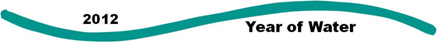 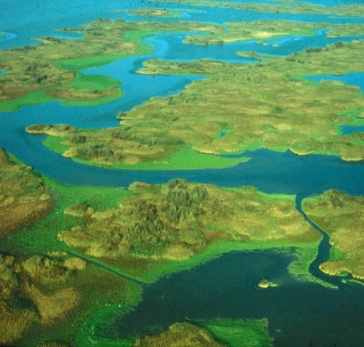 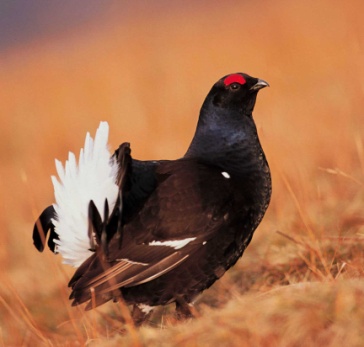 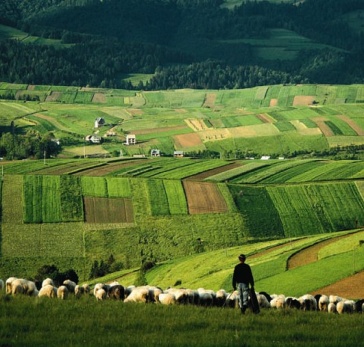 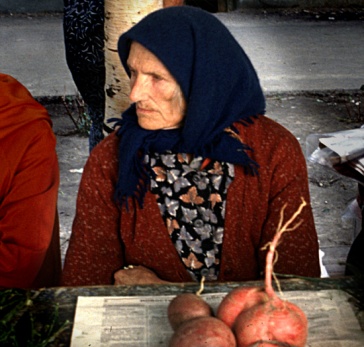 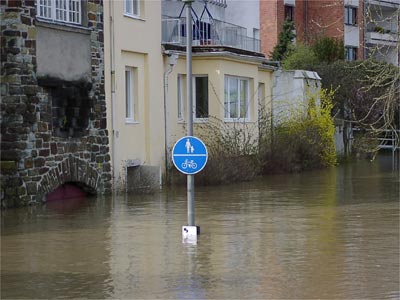 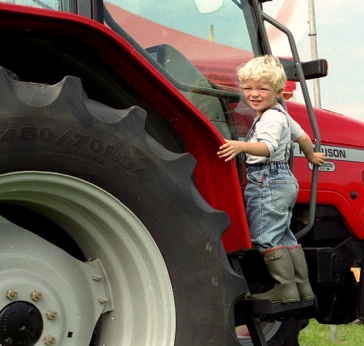 11